Рідне слово – Мова народу
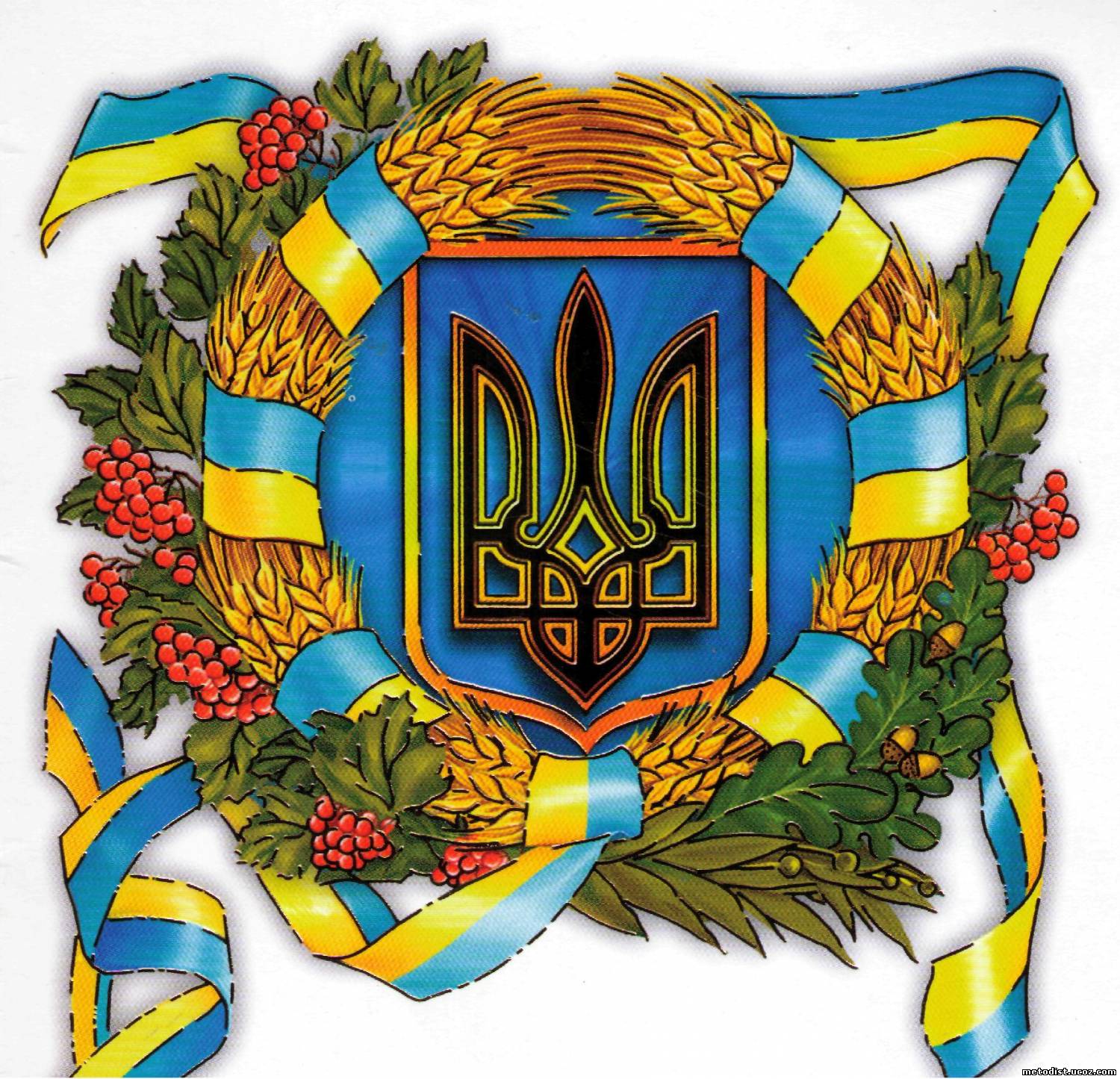 Тож станемо перед Богом на коліна,Схилимо у шані голови свої,Щоб наша мова, рідна, солов’їна,Цвіла, як весняні гаї.
.
Українська мова – душа нашої нації. Вона ясна і повноголоса, нею легко передавати найтонші настрої.
Чимало відомих людей у своїй творчості звертались до рідного слова і проявляли пошану до нього.
Нації вмирають не від інфаркту. Спочатку їм відбирає мову. Ми повинні бути свідомі того, що мовна проблема для нас актуальна і на початку ХХІ століття, і якщо ми не схаменемося, то матимемо дуже невтішну перспективу.
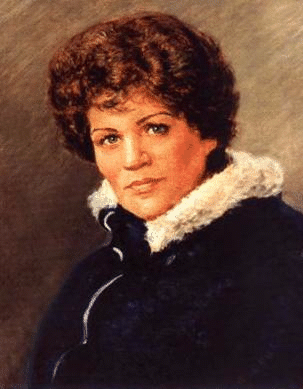 Ліна Костенко
Щоб любити – треба знати, а щоб проникнути в таку тонку й неосяжну, величну й багатогранну річ, як мова, треба її любити.
Василь Сухомлинський
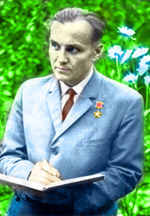 Найбільше і найдорожче добро в кожного народу— це його мова. Ота жива схованка людського духу, його багата скарбниця, в яку народ складає і своє давнє життя, і свої сподіванки, розум, досвід, почування.
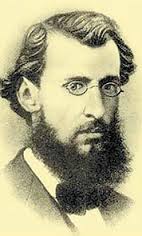 Панас Мирний
Мова росте елементарно, разом з душею народу.
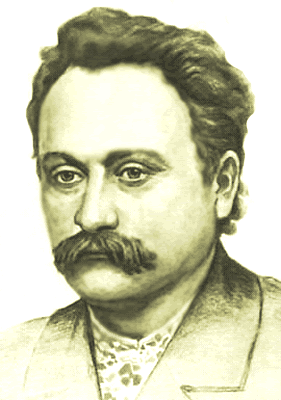 Іван Франко
Навіть іноземні письменники протягом життя підкреслювали всю красу української мови.
Я дуже люблю  народну українську мову, звучну, барвисту й таку м'яку.
Лев Толстой
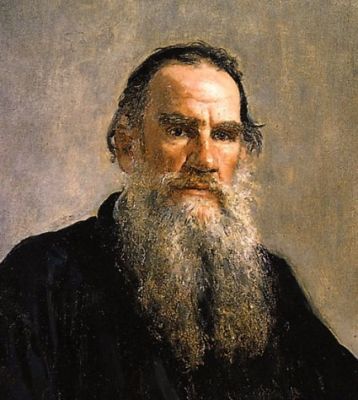 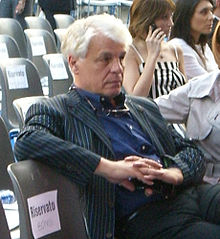 Ваша мова — мелодійна, співуча. Як на мене, вона мало схожа на російську, російська більш тверда, різкіша. Українською, здається, абсолютно неможливо лаятися: що не кричи, все одно пісня вийде. У цьому вона близька до італійської, і це не дивно, що обидві мови — нашу та вашу — визнано найкрасивішими у світі.
Мікеле Плачідо
Відчуваю й усвідомлюю, яка це красива й легка мова.
Ілля Репін
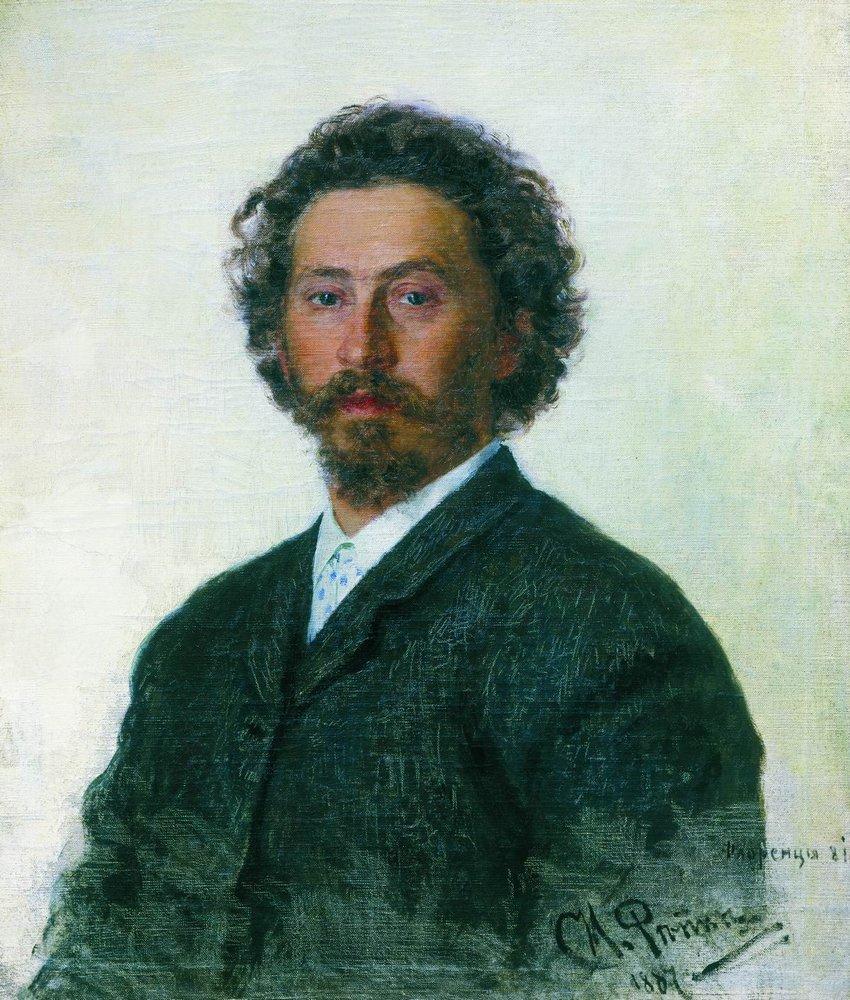 По-своєму кожнаПташина співає,По-своєму коженНарод розмовляє.У мене й народу  могоУкраїнська є мова чудова,Своя, материнська.
По світу її,Як святиню, нестимуДопоки живу,В чистоті берегтиму,З Любов’ю сердечною,Вірністю сина.Ця мова для мене,Як мати, єдина.
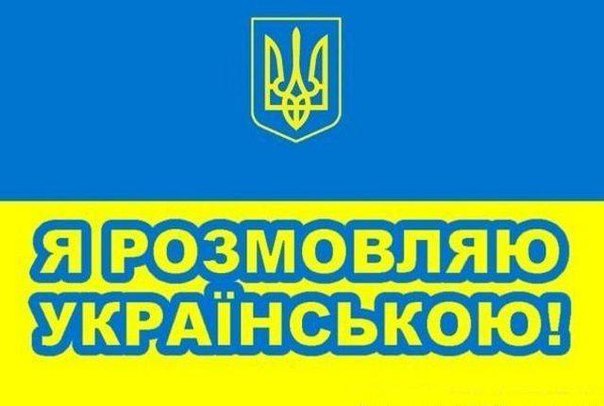